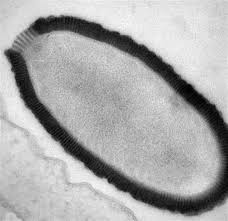 南北極冰層和永凍層底下的病毒
研究人員
施育凱
江浩洋
簡佑任
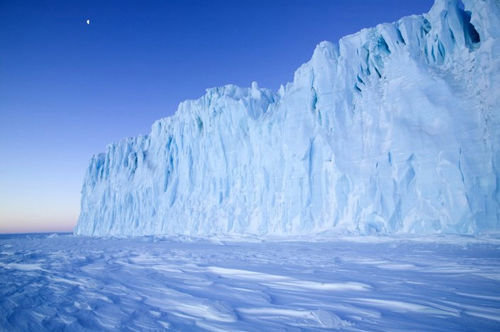 研究流程
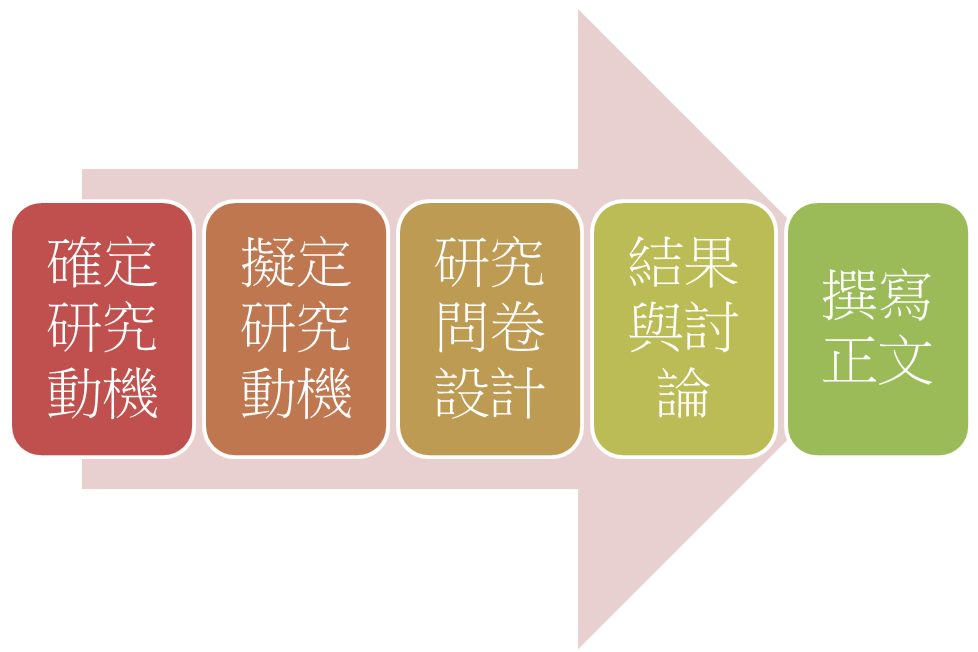 我們為甚麼要研究
冰層底下的病毒呢?
因為很多人都不知道「它們」帶來的威脅
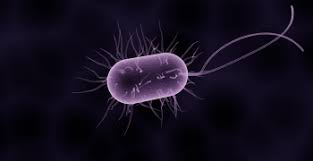 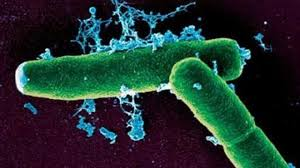 (研究目的)
斯雌ㄍ...........ㄨㄨㄣㄨ.........ㄉㄎ
1 .調查民眾是否知道病毒對人體傷害?
2. 病毒是否會造成生物圈崩潰?

3.了解遠古巨型病毒的基因是否比現在的流行感冒多?
Google表單
這次 我們總共收回了52分表單
                有效表單50份
                 無效表單2份
 (以下為Google表單收集資料為主)
1 .調查民眾是否知道病毒對 人體傷害?
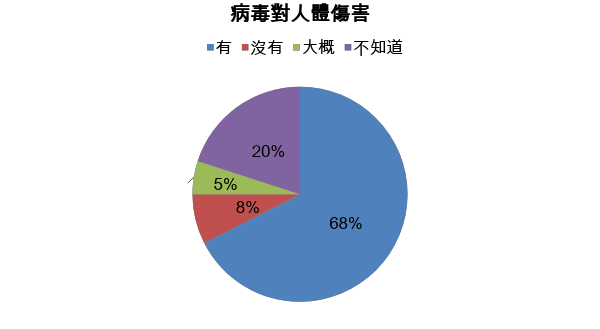 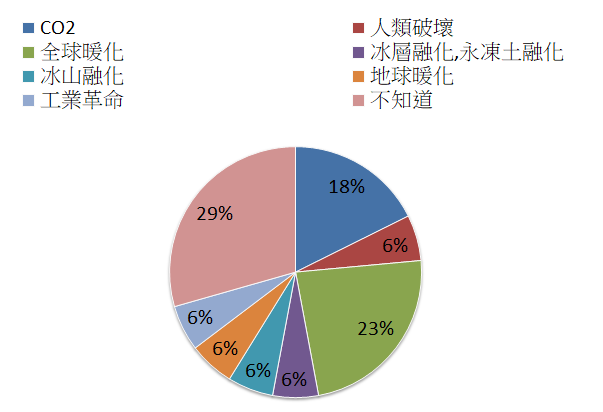 2.是什麼原因造成病毒釋放
1 .調查民眾是否知道病毒對 人體傷害?
從上表可得知 68%的人認為冰山底下的病毒對人體是有傷害的，28%的人認為冰山底下的病毒並沒有傷害(可能他們認為冰山底下是沒有病毒的)，  5%的人認為大概沒有病毒。
病毒是否會造成生物圈崩潰
造成人類滅絕的程度
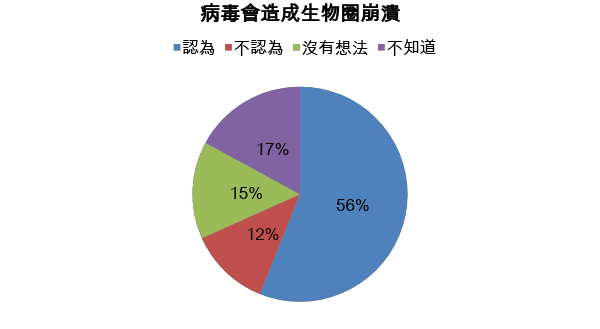 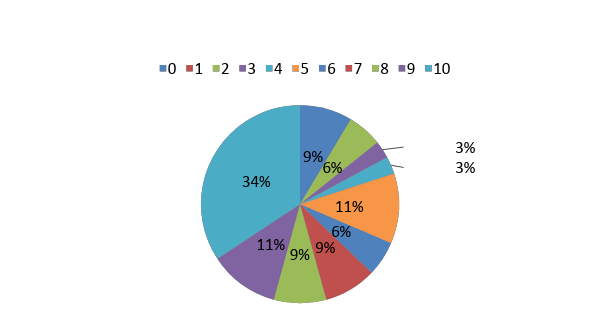 認不認識病毒
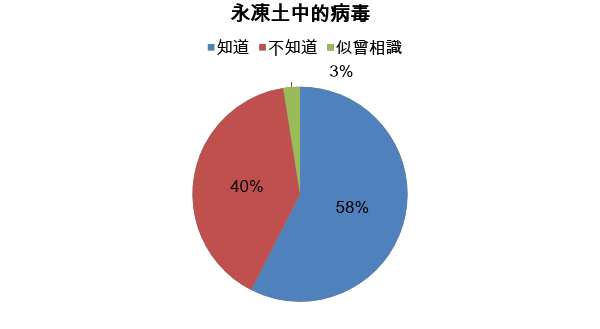 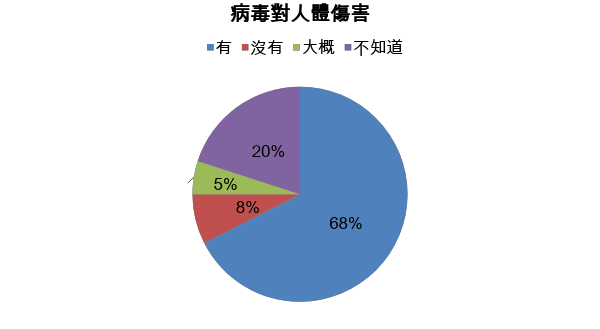 世界冰山分布圖
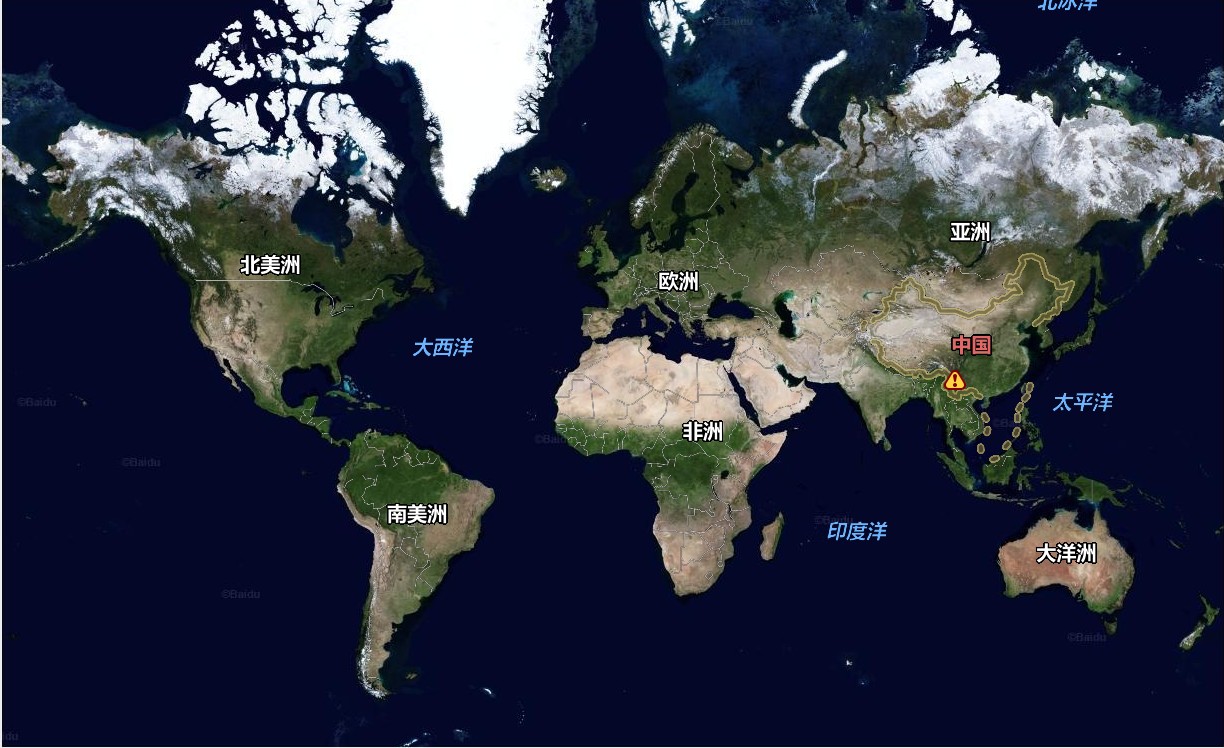 冰山下的病毒有
1.天花             3.非典 (SARS)
2.鼠疫               4.巨型病毒
5.炭疽菌病         6.闊口罐病毒
7.潘多拉病毒     
                                              (下一頁有圖片)
(承上頁)
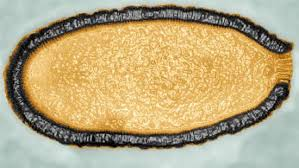 闊口罐病毒
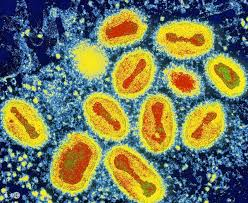 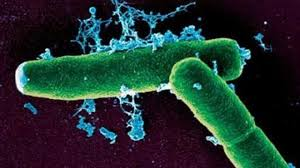 Pithovirus sibericum
炭疽病毒
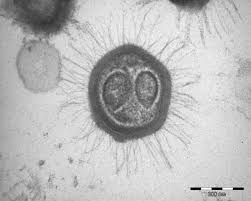 Smallpox virus
天花病毒
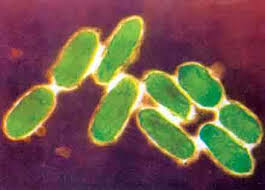 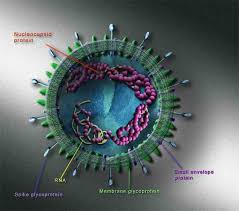 Pandora virus
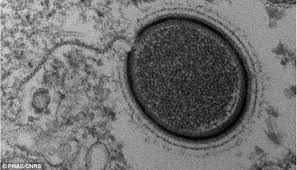 鼠疫病毒
潘多拉病毒
巨型病毒
SARS病毒
實際例子:
2005年，美國科學家成功讓3.2萬年的細菌復活，被稱作肉芽孢桿菌的細菌.2007年，科學家成功地復活了保存了800萬年的細菌
2016年，炭疽菌復活
不過有人認為，來自永久凍土的病原體是挽救大自然自身調節和平衡
探討人類對於冰山下的病毒了解度
如簡報第七章，知道冰山有病毒的占有50%看似很多，不過，不知道有病毒的也有48%.所以如果病毒爆發，大約有48%的人不知道發生什麼事，而剩下的50%知道有病毒，不過我相信在災難發生時，知道有病毒的人會馬上去搶抗生素，而那48%的人，就以為只是小感冒，而死亡。
為了防止這件事情發生，我們整理出了解決方式
解決方式
阻止地球暖化 。
只要阻止地球暖化，多多少少也會減緩冰山融化的速度
阻止溫室效應
阻止了溫室效應，就不會有更多的紫外線讓氣溫升高，然而，冰山也不會融化
結論
病毒能活過一季、 一年、 十年，最後徹底將人類消滅。而人類仍然毫不在乎，反正手上有抗生素， 病毒來了就服用。這些病毒班師回朝後，繁衍出兇猛的後代，伺機又再 進攻人類人類還是會因為病毒而滅絕。 
我們雖然不是登陸月球，但卻是在拯救浩瀚宇宙中， 一顆有生命的星球，所以請大家一起愛護地球，不要讓全球暖化使病毒釋放，否則人類將會遇到「滅頂之災」!!
冰山及永凍土底下病毒
研究人員:
                            施育凱 
                             簡佑任 
                             江浩洋
                報告結束 謝謝評審老師聆聽